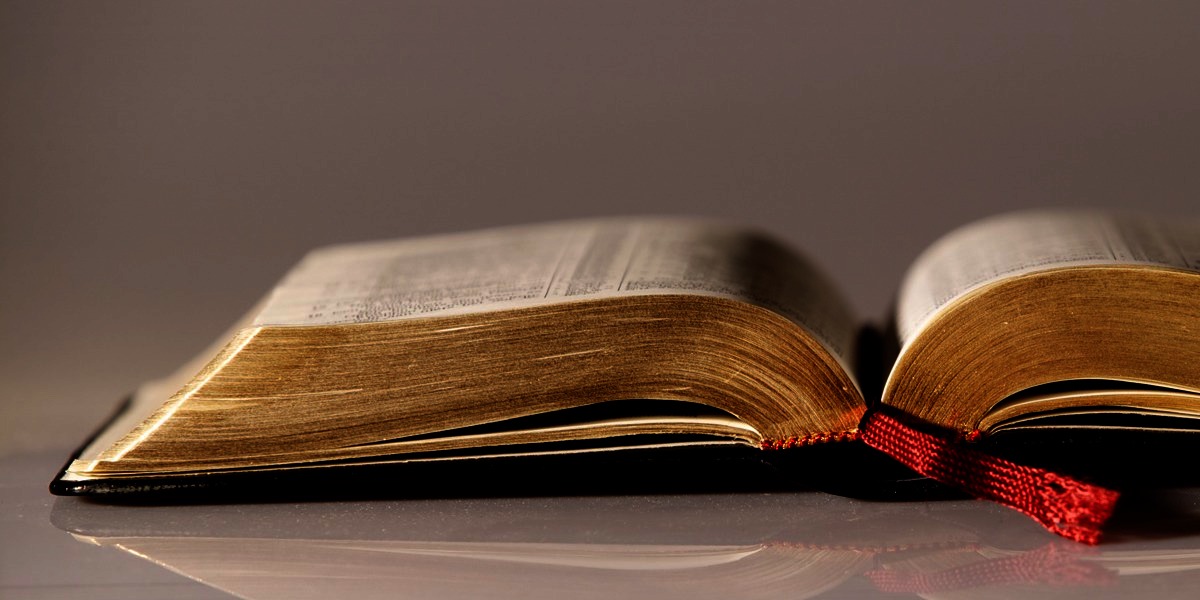 Welcome to
Our Sunday School
We’ll start at 9:07
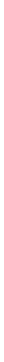 visit OurSundaySchool.com for more about our class
Today’s class (pages 31-35)
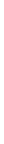 Philippians 1:6-7a
Philippians 1:6-7 (CSB)
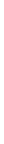 I am sure of this, that he who started a good work in you will carry it on to completion until the day of Christ Jesus. Indeed, it is right for me to think this way about all of you, because I have you in my heart, and you are all partners with me in grace, both in my imprisonment and in the defense and confirmation of the gospel.
Today’s class (pages 31-35)
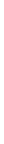 Philippians 1:6-7a
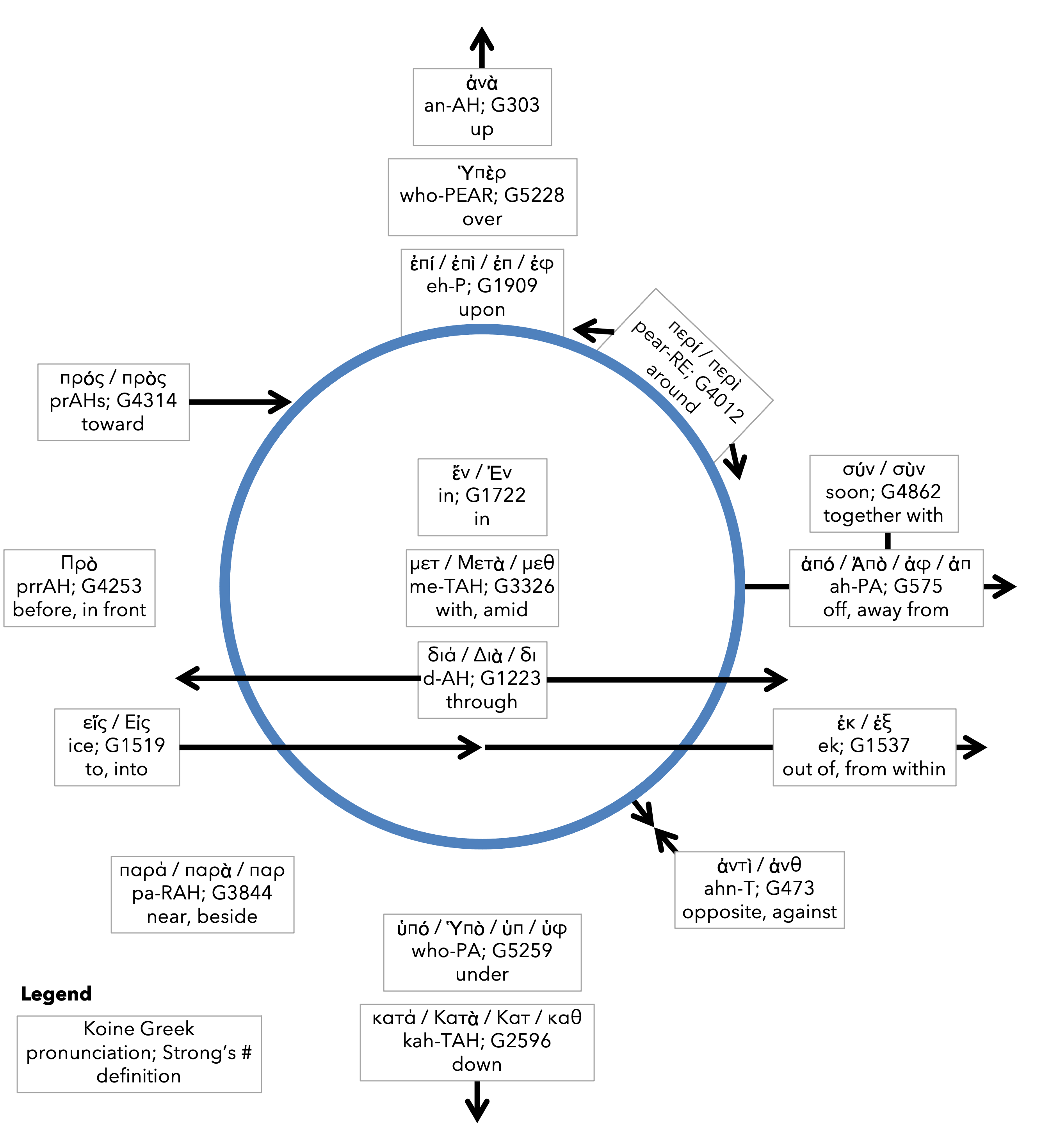 Prepositioncircle (page 11)
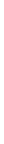 Today’s class (pages 31-35)
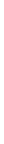 Philippians 1:6-7a
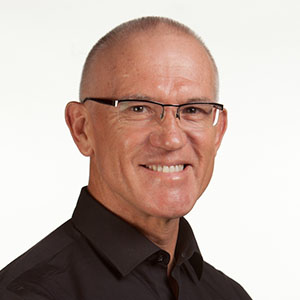 Dr. Mark Keown
Paul in a Roman prison demonstrates for them what true faith under pressure looks like—undiminished confidence in the Lord despite the circumstances.
Today’s class (pages 31-35)
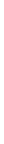 Philippians 1:6-7a
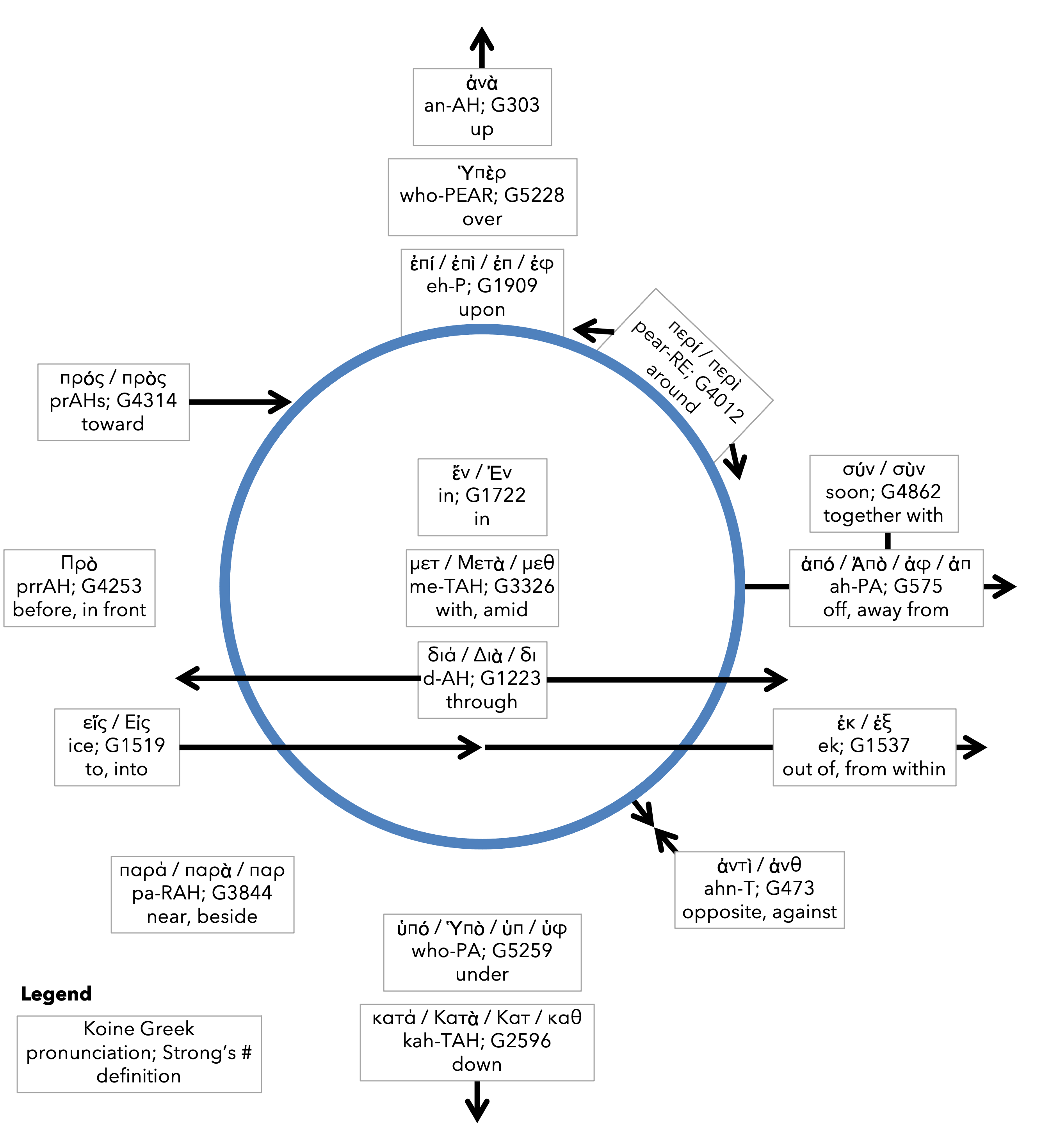 Prepositioncircle (page 11)
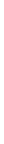 Today’s class (pages 31-35)
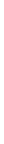 Philippians 1:6-7a
Prayer Time
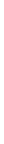 Write down your prayer requests (on the Weekly Update or in the comments)

Lean in, engage, and pray for someone not with you

Go worship